Phoenix, AZ
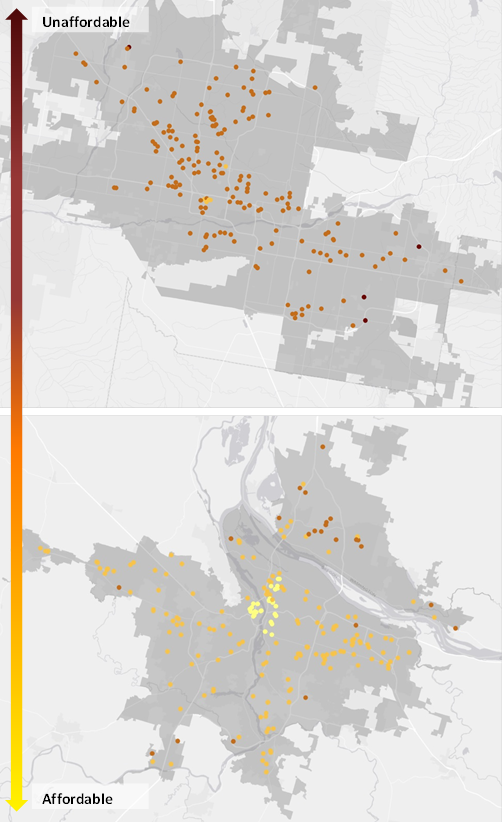 HOW AFFORDABLE IS HUD AFFORDABLE HOUSING?
Portland, OR
Reid Ewing, PhD 
Professor and Director of Metropolitan Research Center
College of Architecture + Planning
University of Utah
375 S 1530 E
Salt Lake City, Utah 84112
P:  801-585-3745
ewing@arch.utah.edu 


Shima Hamidi, PhD Candidate
College of Architecture + Planning
University of Utah
375 S 1530 E
Salt Lake City, Utah 84112
P:  801-809-3569
shima.hamidi@gmail.com
[Speaker Notes: Thanks for having me and thank you for the introduction

Today, I am going to be speaking about urban sprawl and its quality of life impacts.]
HUD’s Measure of Housing Affordability
Total housing costs at or below 30% of gross annual income
It is considered the definition of housing affordability nationally and internationally

It is also the legislative standard used to qualify applicants for housing assistance (no less than 30%, no more than 40%)
So we can assume, therefore, that housing costs alone are affordable for households participating in HUD rental assistance programs.
But how about Transportation Costs?
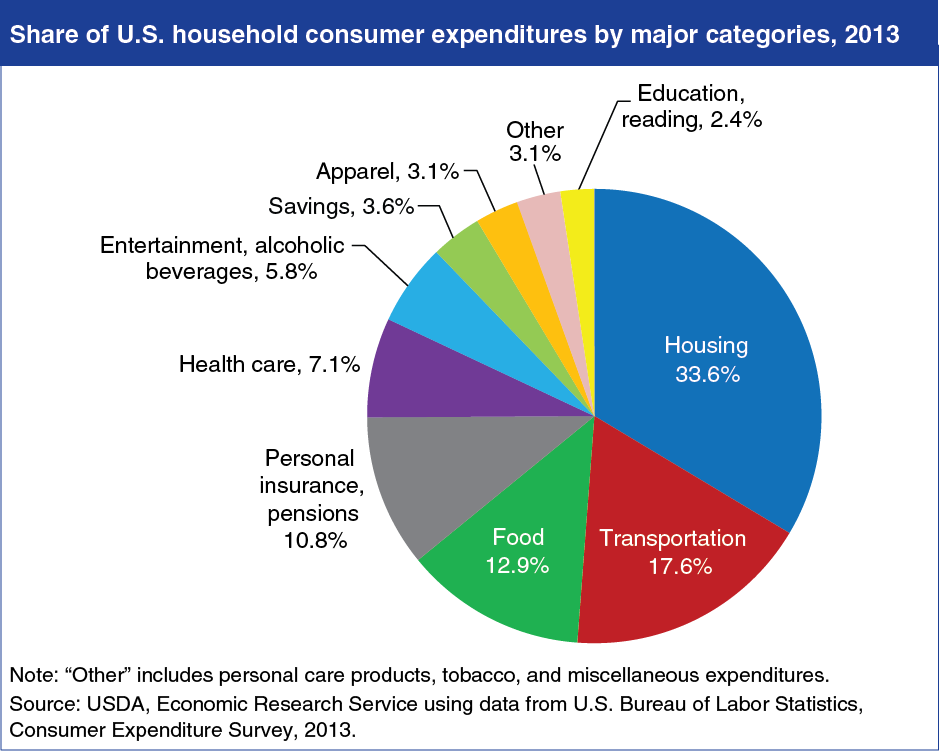 http://www.locationaffordability.info/lai.aspx
This study seeks to determine whether HUD rental assistance programs provide “affordable housing” when transportation costs are factored in.
This study is built on the work of the Center for Neighborhood Technology (CNT) with their Housing + Transportation (H+T) Affordability Index and the more recent Location Affordability Index (LAI).
H+T Index and Location Affordability Index
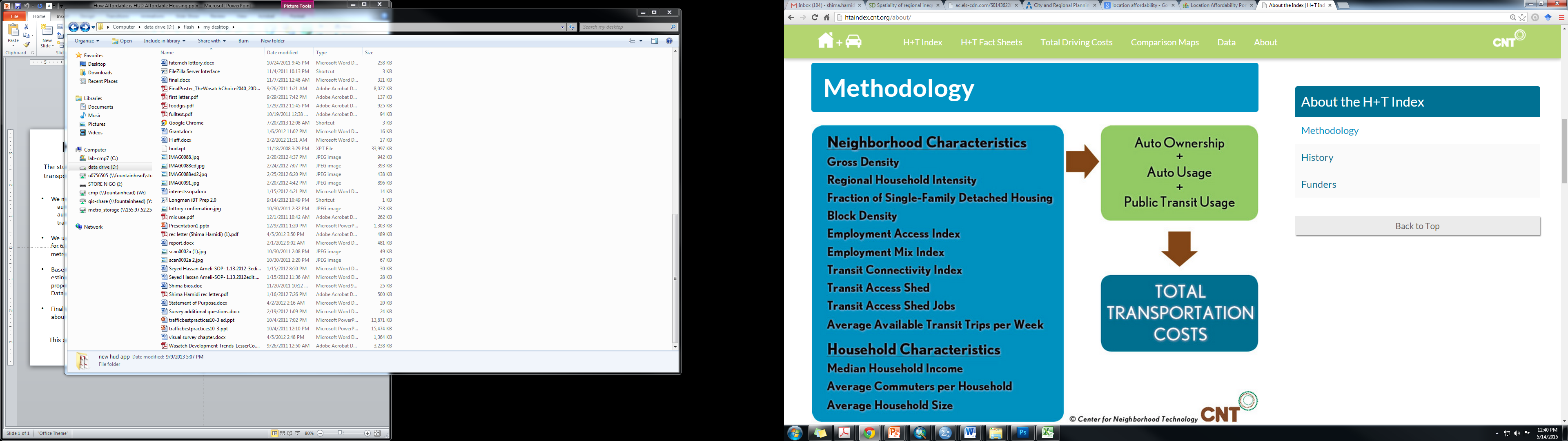 A location is affordable if total transportation costs at or below 15% of gross annual income
Location Affordability Index
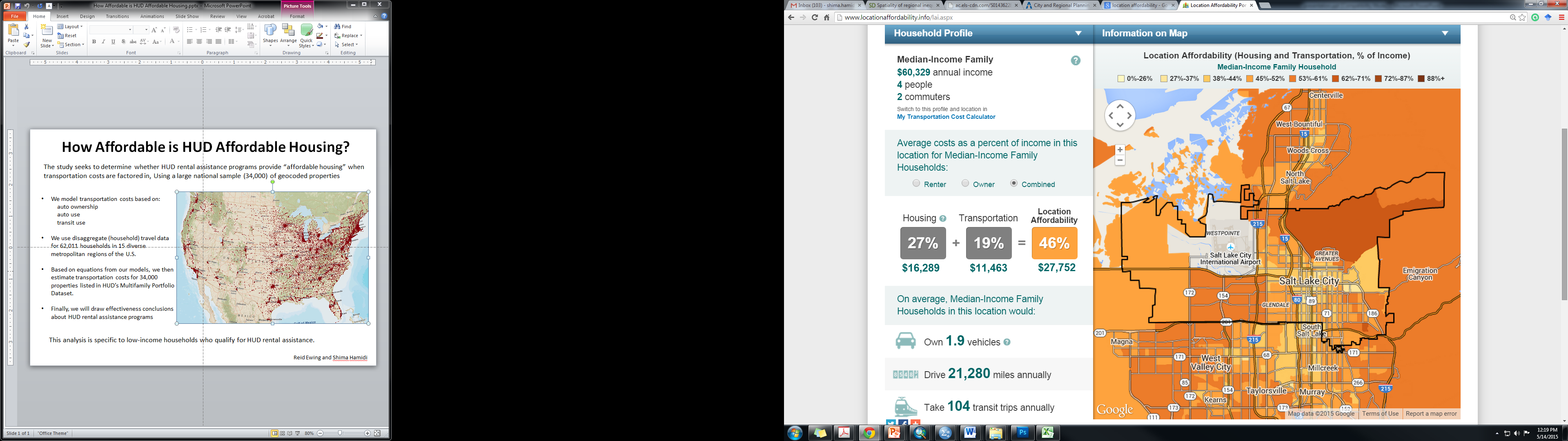 http://www.locationaffordability.info/lai.aspx
Shortcomings of LAI
Limited characterization of the built environment in their modeling

Reliance on VMT data from only one state (Illinois )

Some models based on aggregate (block group or census tract) data rather than disaggregate (household) data 

Use of national-level unit cost data

Models are for typical households and not low income
This study is built on the work of the CNT and LAI. But, addresses their shortcomings,
Using disaggregate data to develop cost models
Accounting  for all the so-called D variables
Being specific to low-income households
External Validity
This study addresses the external validity issue by pooling household travel and built environment data from 15 diverse U.S. regions
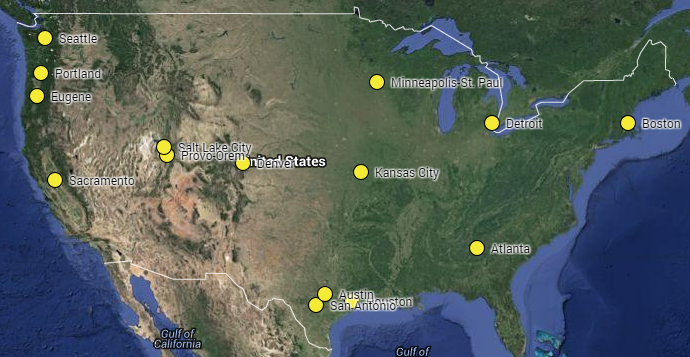 Department of City & Metropolitan Planning, University of Utah
Data
A main criterion for inclusion of regions in this study was data availability. Regions had to offer:
regional household travel surveys with XY coordinates for trip ends, so we could geocode the precise locations of residences and measure the precise lengths of trips; and

land use databases at the parcel level with detailed land use classifications, so we could study land-use intensity and mix down to the parcel level for the same years as the household travel surveys.
Department of City & Metropolitan Planning, University of Utah
Sample
Households and trips
Department of City & Metropolitan Planning, University of Utah
Buffer Widths
Road network buffer were established around  household geocode location at three scales: 0.25 mile, 0.5 mile, 1 mile. Built environmental variables were computed for each household and all three buffer scales.
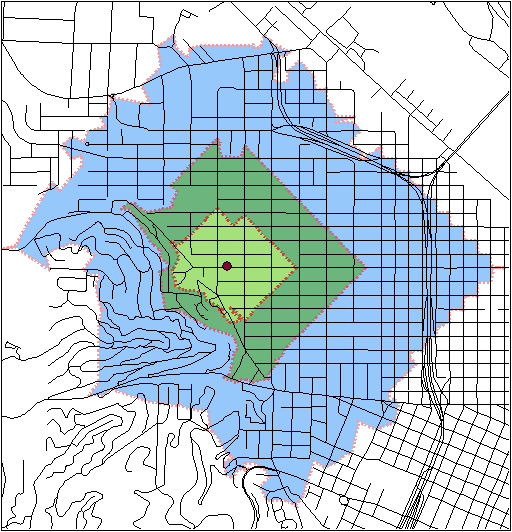 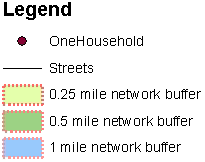 Department of City & Metropolitan Planning, University of Utah
[Speaker Notes: Buffers were established around household geocode locations with three different buffer widths, one quarter mile, one half mile, and one mile.  Built environmental variables were computed for each household and all three buffer widths.  The rationale for using different buffers is that different travel outcomes may depend on the built environment at different scales around home locations.  For example, the number of walk trips may depend on conditions within a shorter distance of the home location than does the number of automobile trips.]
7D variables consistently defined
Density
Diversity
Design
Destination Accessibility
Distance to Transit
Development Scale
Demographics
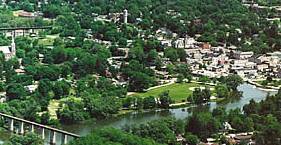 Department of City & Metropolitan Planning, University of Utah
Metropolitan Areas

Metropolitan area population 
Metropolitan area employment 
Compactness index
Individual Households

Household VMT
Household number of transit trips
Number of household vehicles

Household size
Household income
Transit frequencies
Activity density
Job-population balance 
Land use mix 
Intersection density 
Proportion of 4-way intersections 
Single family housing unit
Hierarchical Linear Modeling
Statistical Analysis
Multilevel modeling (MLM / HLM) partitions variance between the household/neighborhood level (Level 1) and the region level (Level 2) and then seeks to explain the variance at each level in terms of D variables.


Two-stage “hurdle” model 
The stage 1 categorizes households as either generating VMT and transit trips or not.
The stage 2 model estimates the amount of VMT and number of transit trips generated for households with any VMT and transit trips.
Department of City & Metropolitan Planning, University of Utah
Household Vehicle ownership
Negative Binomial Model of Household Vehicle ownership
Logistic Regression Model of Log Odds of Any Household VMT
VMT
Linear Regression Model of Log of Household VMT (for households with any VMT)
Household Transit Trips
Logistic Regression Model of Log Odds of Any Transit Trips
Negative Binomial Regression Model of Household Transit Trips (for households with any transit trips)
HUD’s Multifamily Portfolio Dataset
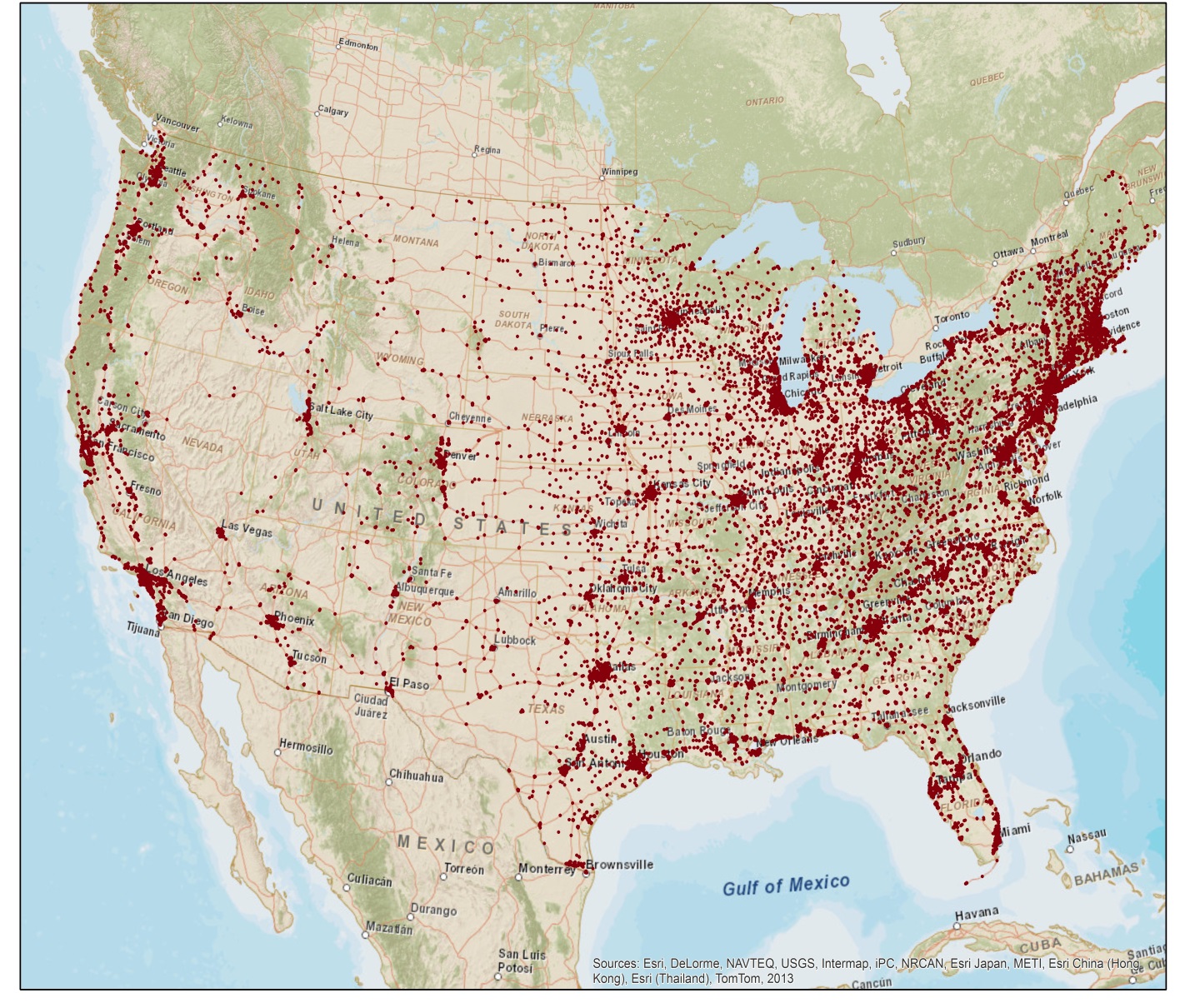 Cost Calculations:
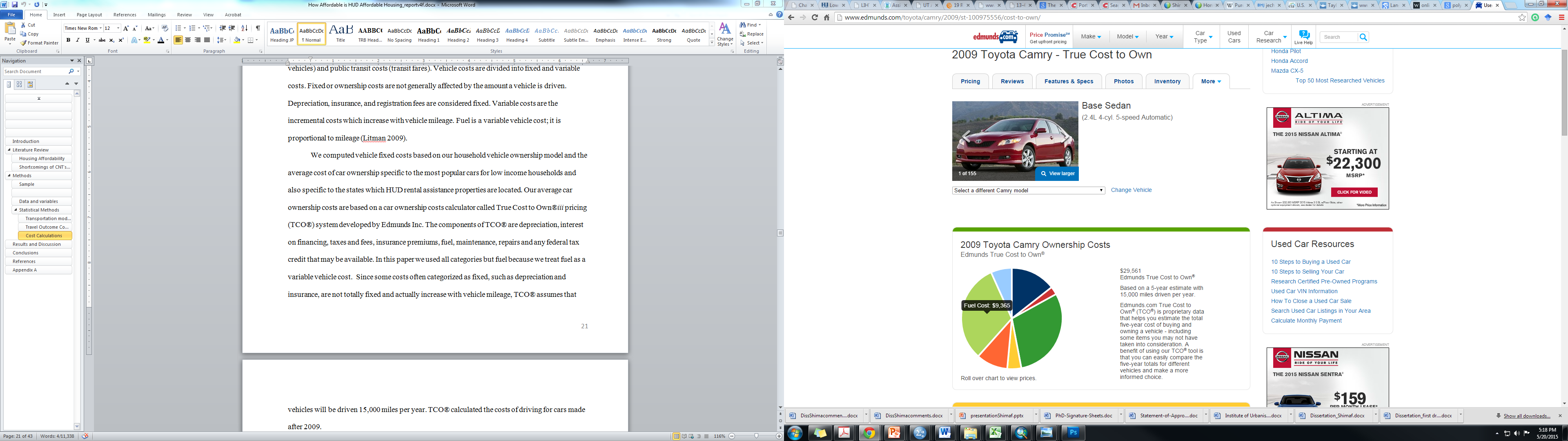 NHTS 2009
Top 15 popular automobiles for low income households according to NHTS
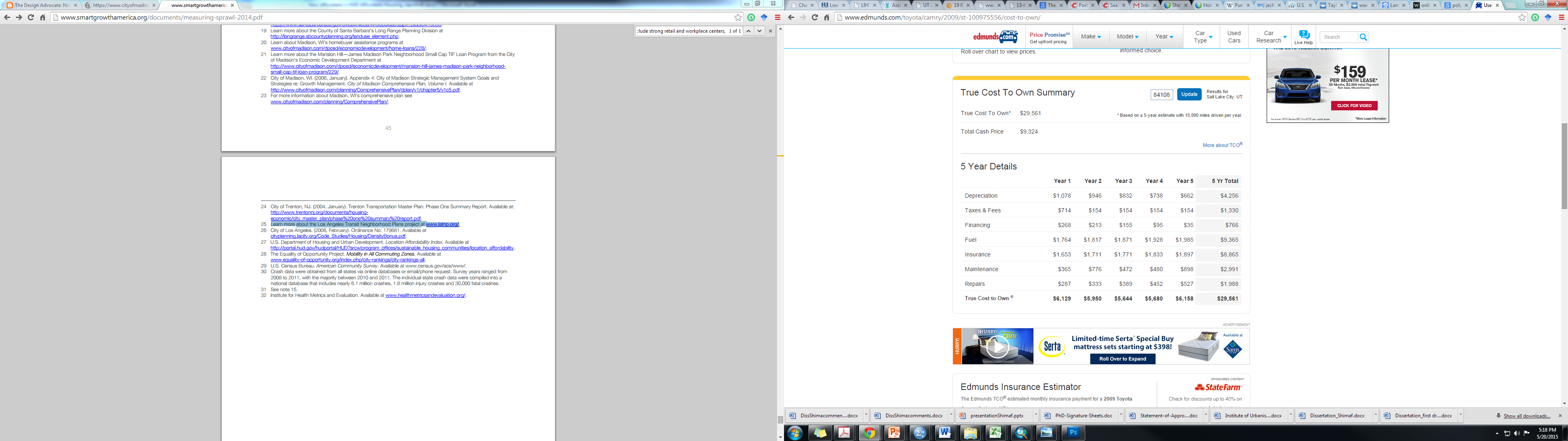 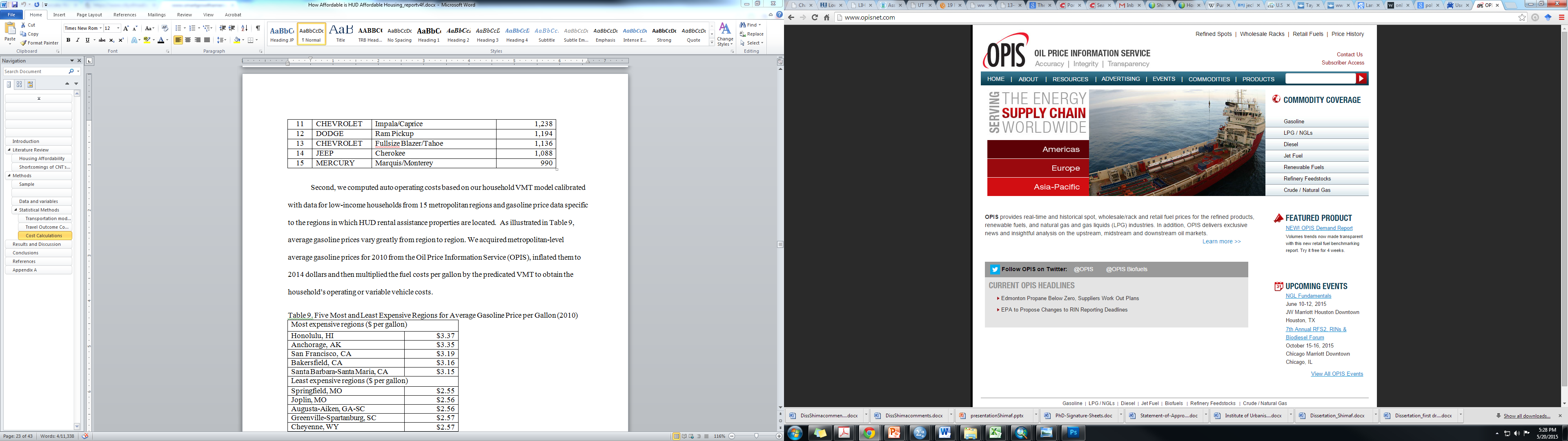 Five Most and Least Expensive Regions for Average Gasoline Price per Gallon (2010)
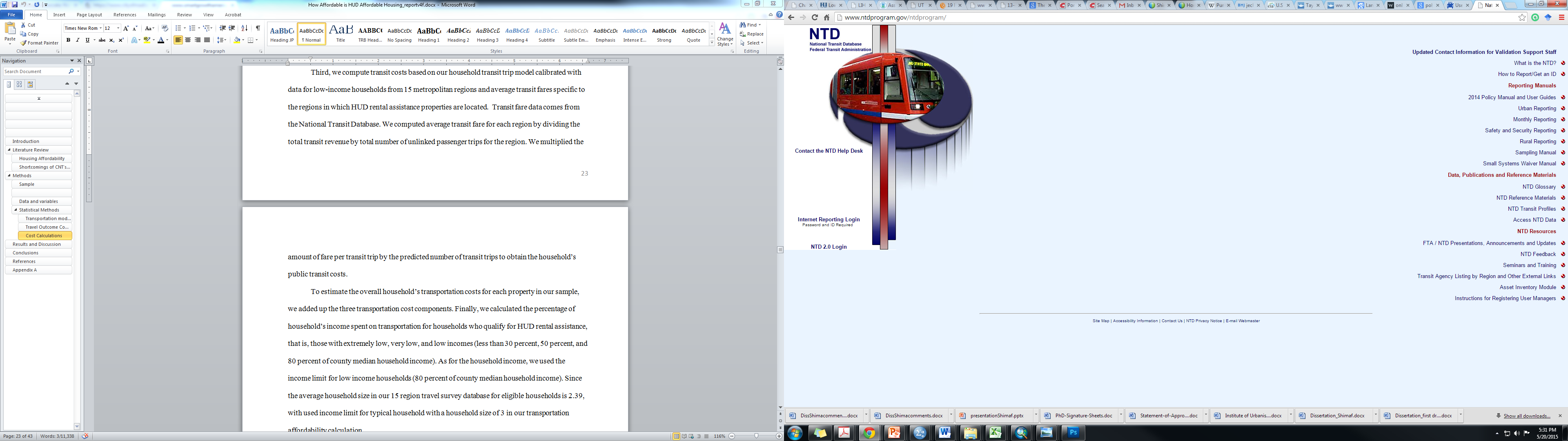 We computed average transit fare for each region by dividing the total transit revenue by total number of unlinked passenger trips for the region
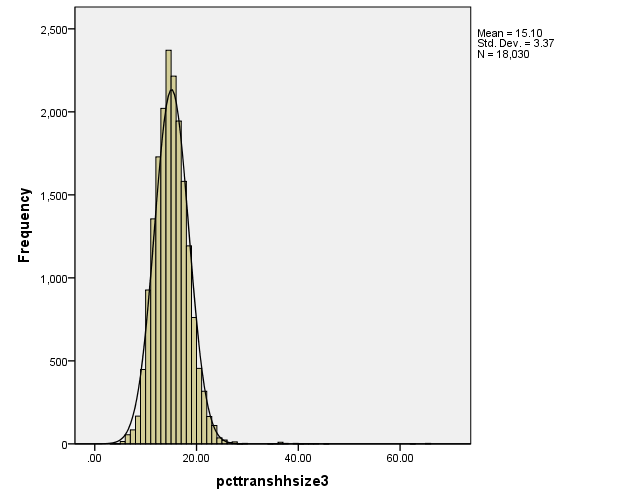 Transportation Affordability
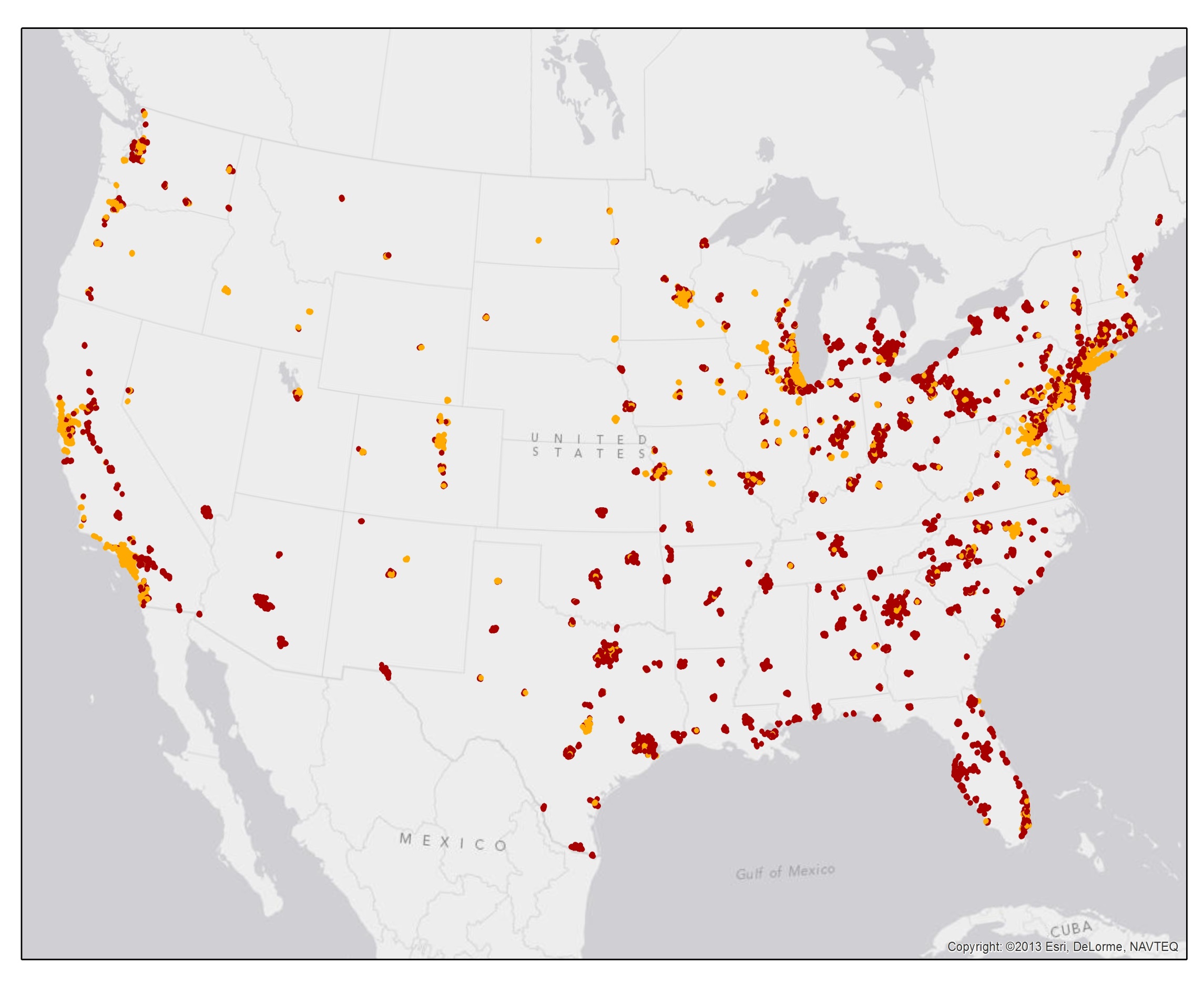 Red: Unaffordable
Orange: Affordable
Fifteen Metropolitan Areas with Highest Number of Unaffordable HUD Assistance Properties in Terms of Transportation Costs
Fifteen Metropolitan Areas with Highest Number of Affordable HUD Assistance Properties in Terms of Transportation Costs
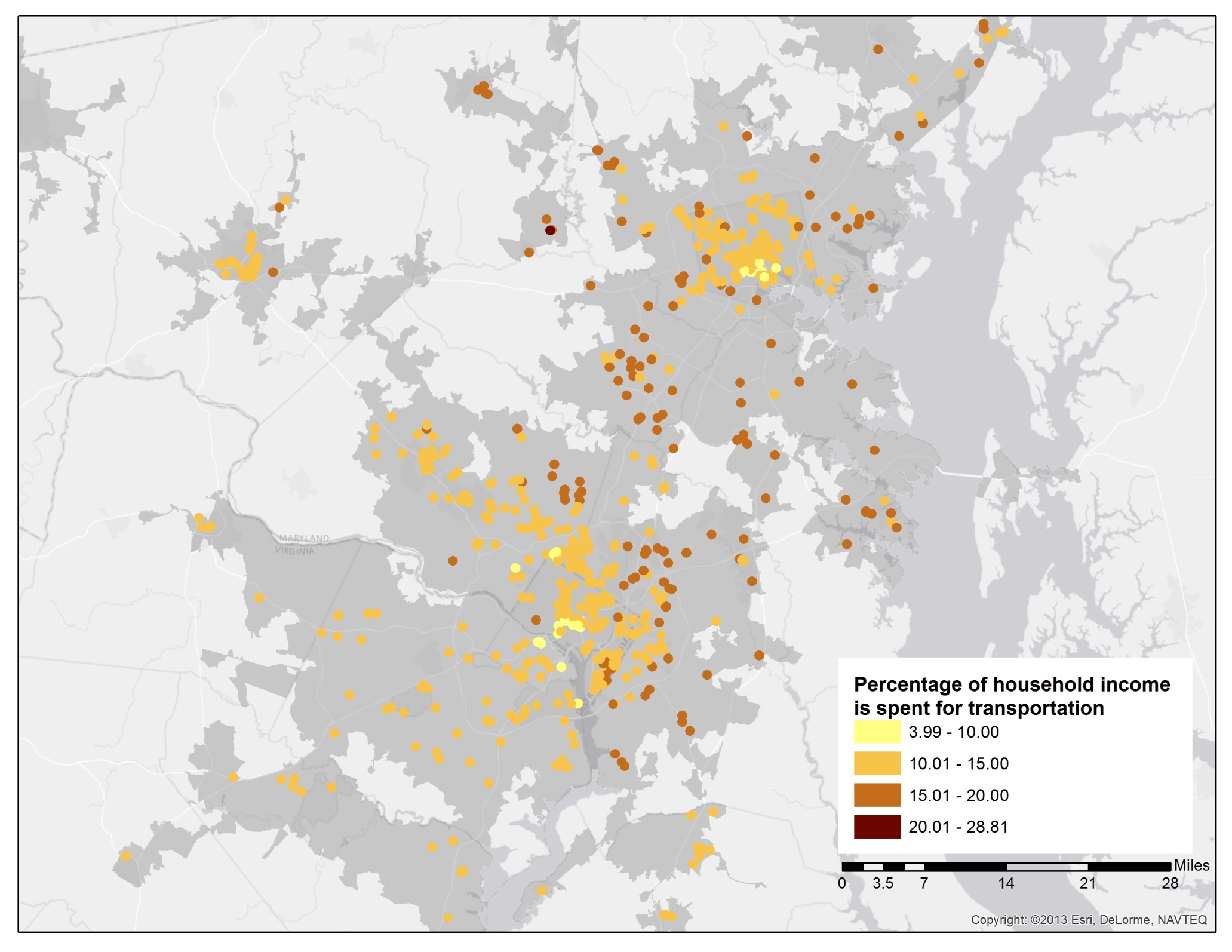 Washington D.C
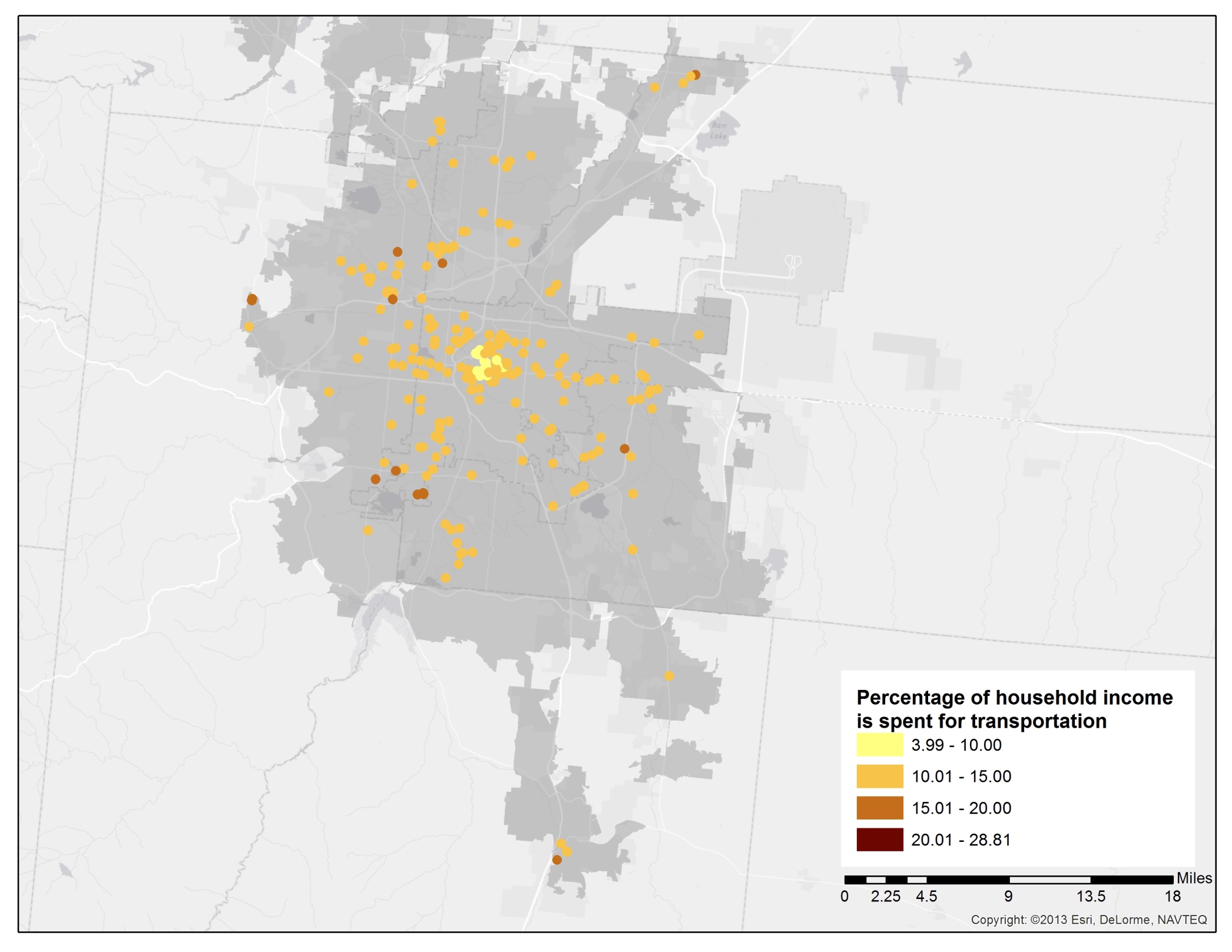 Denver, CO
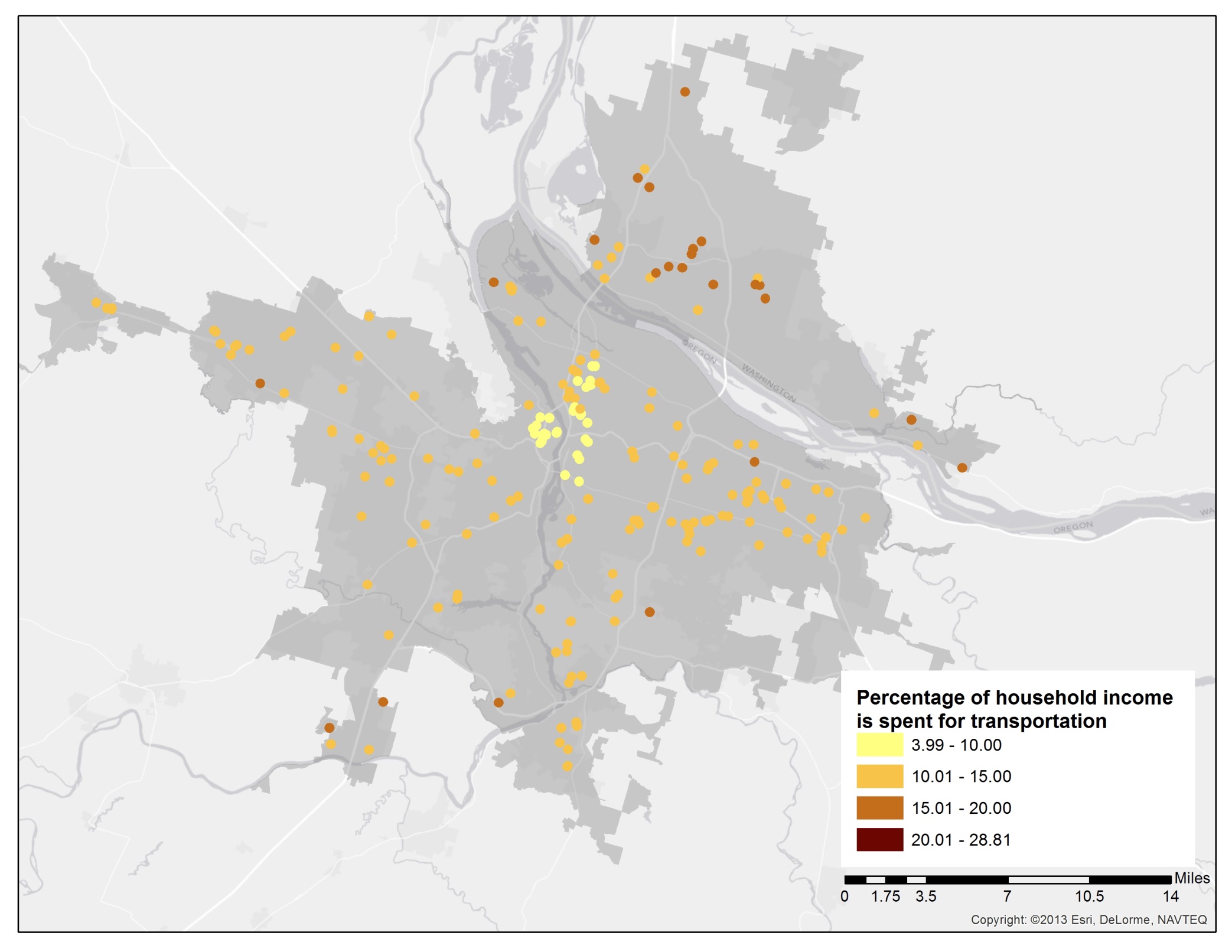 Portland, OR
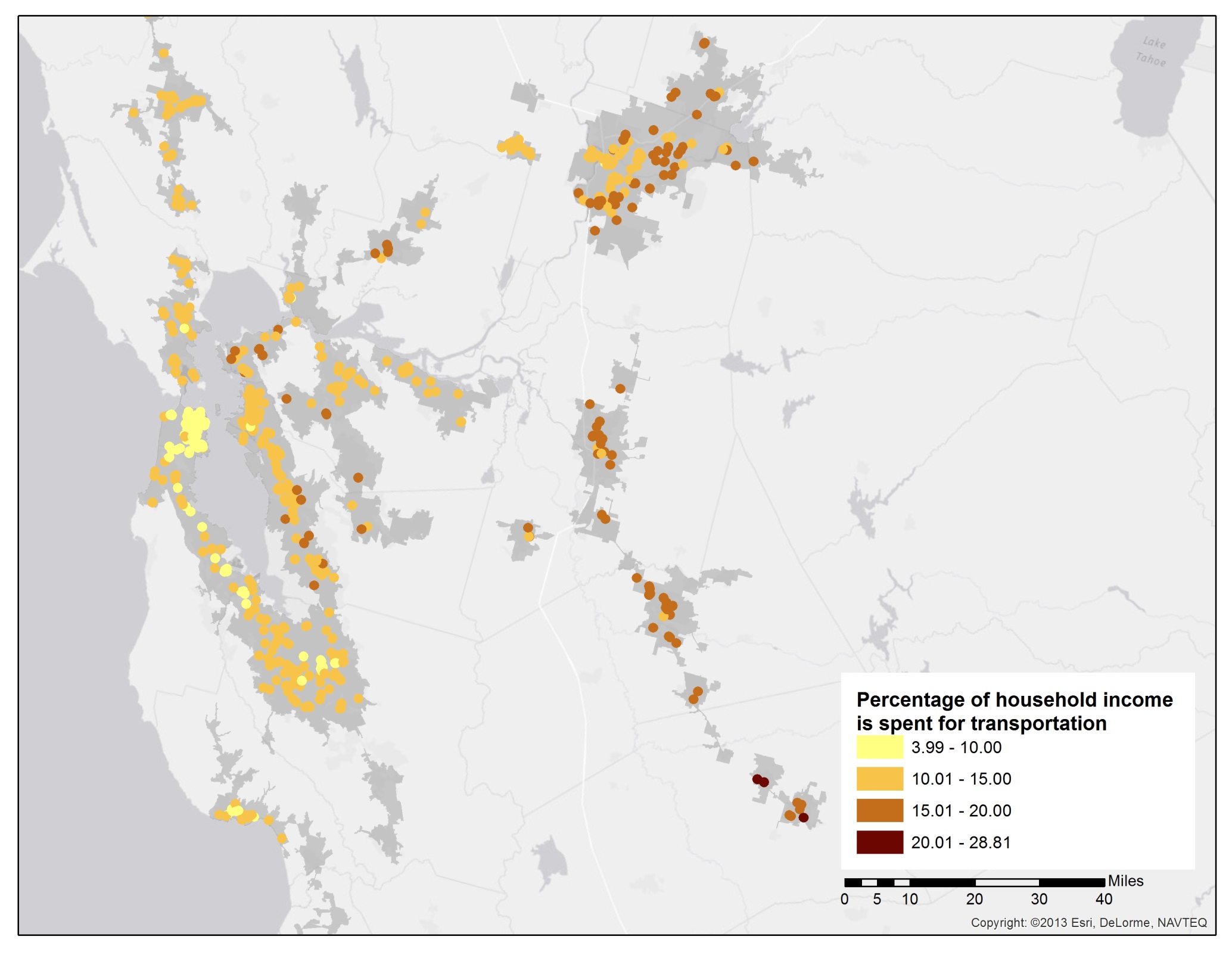 San Francisco, CA
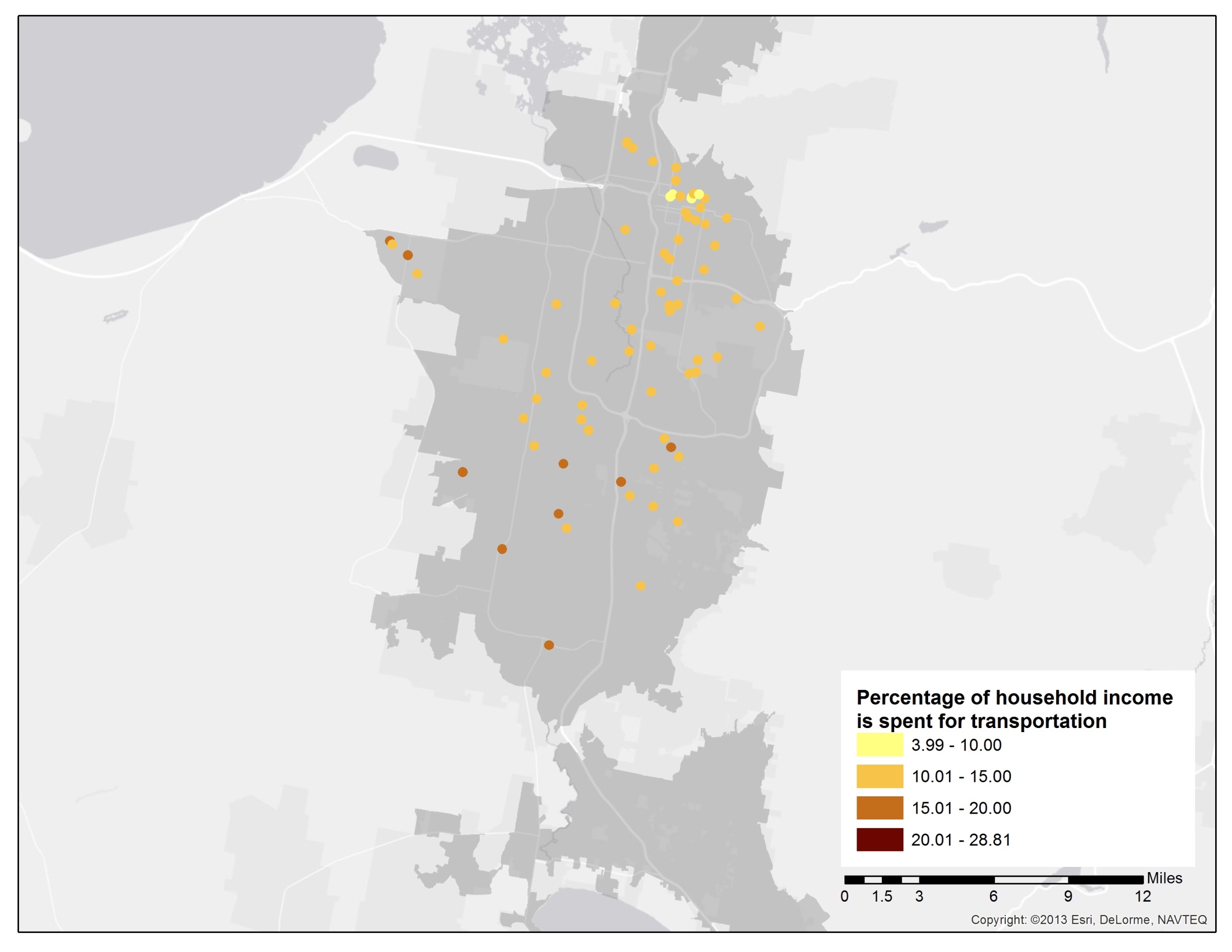 Salt Lake City, UT
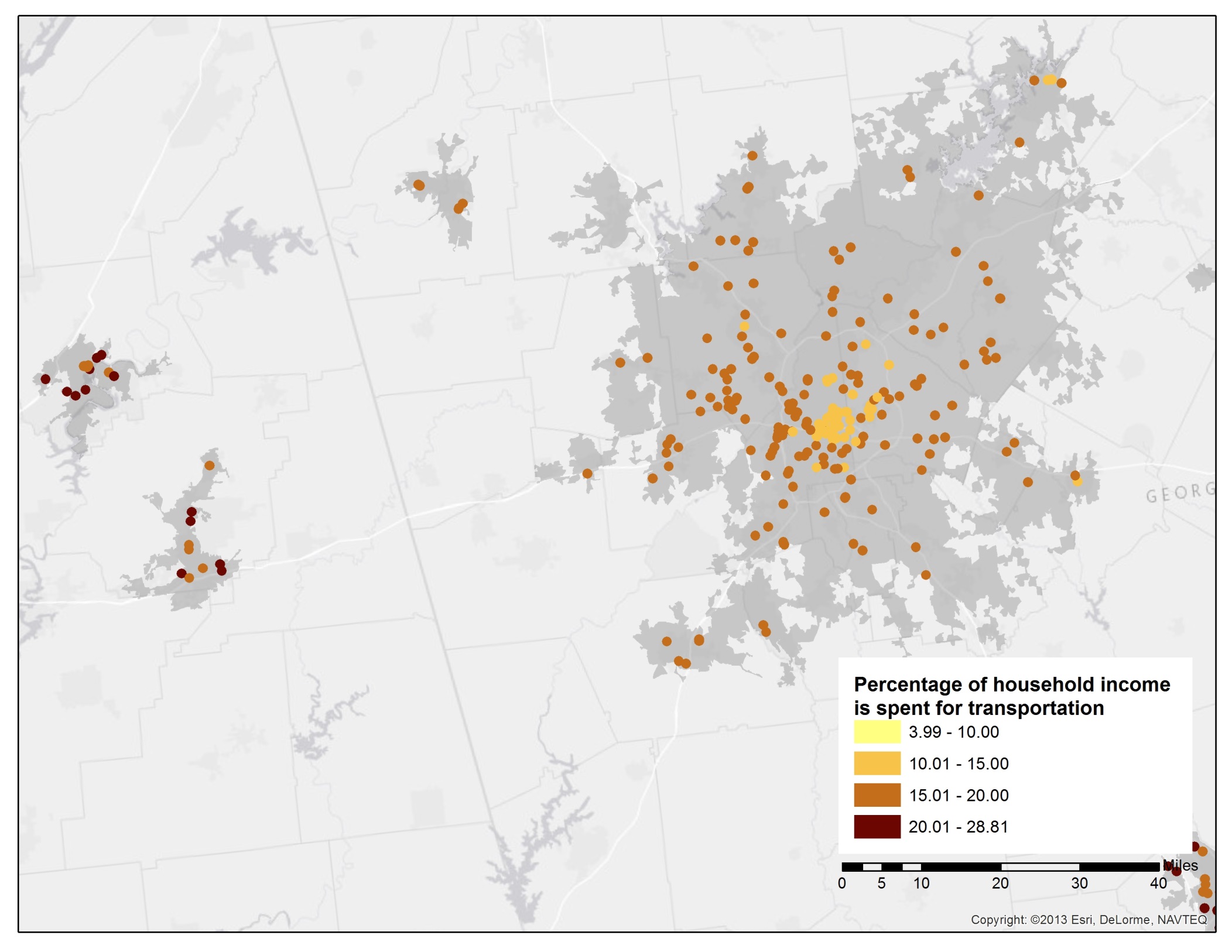 Atlanta, GA
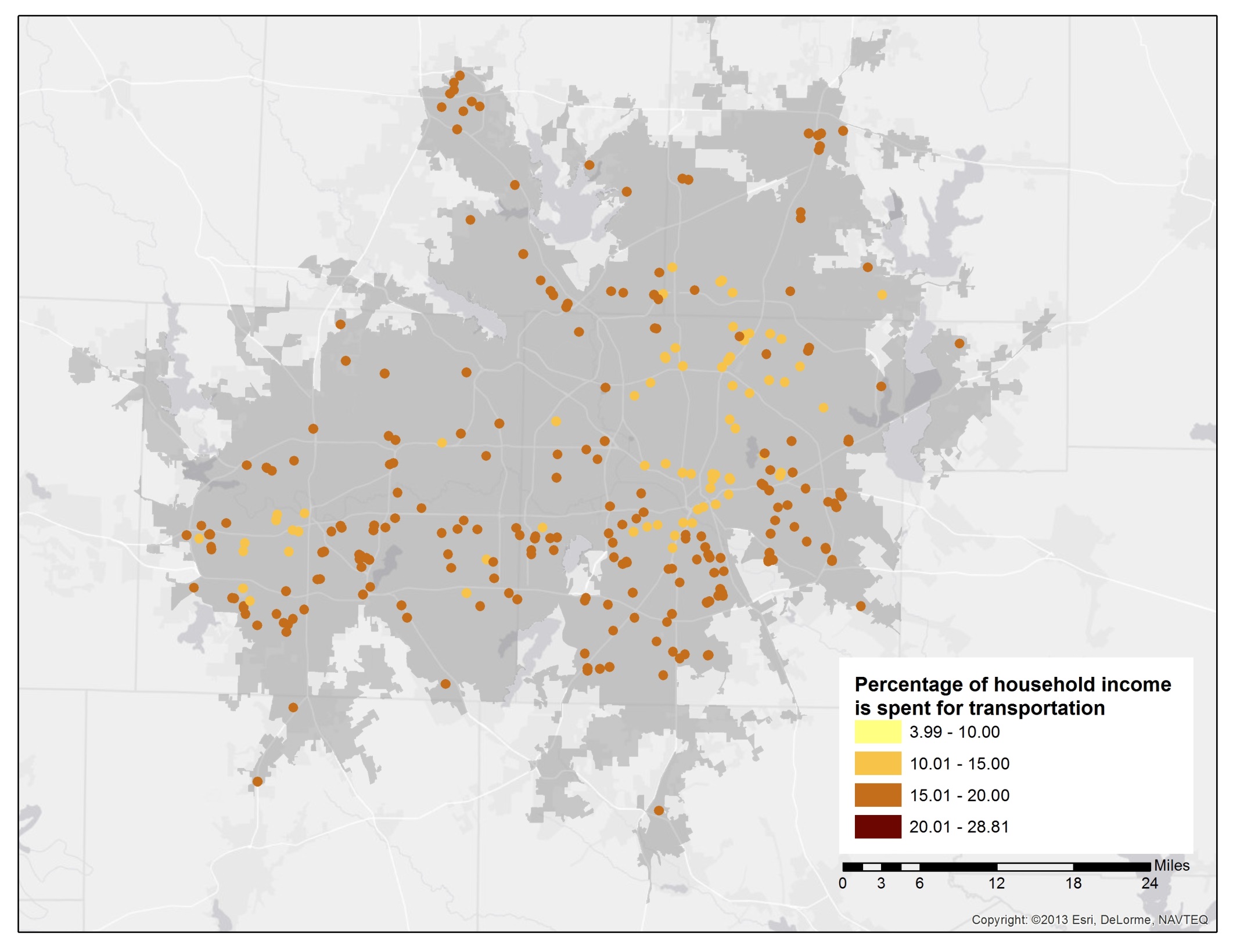 Dallas, TX
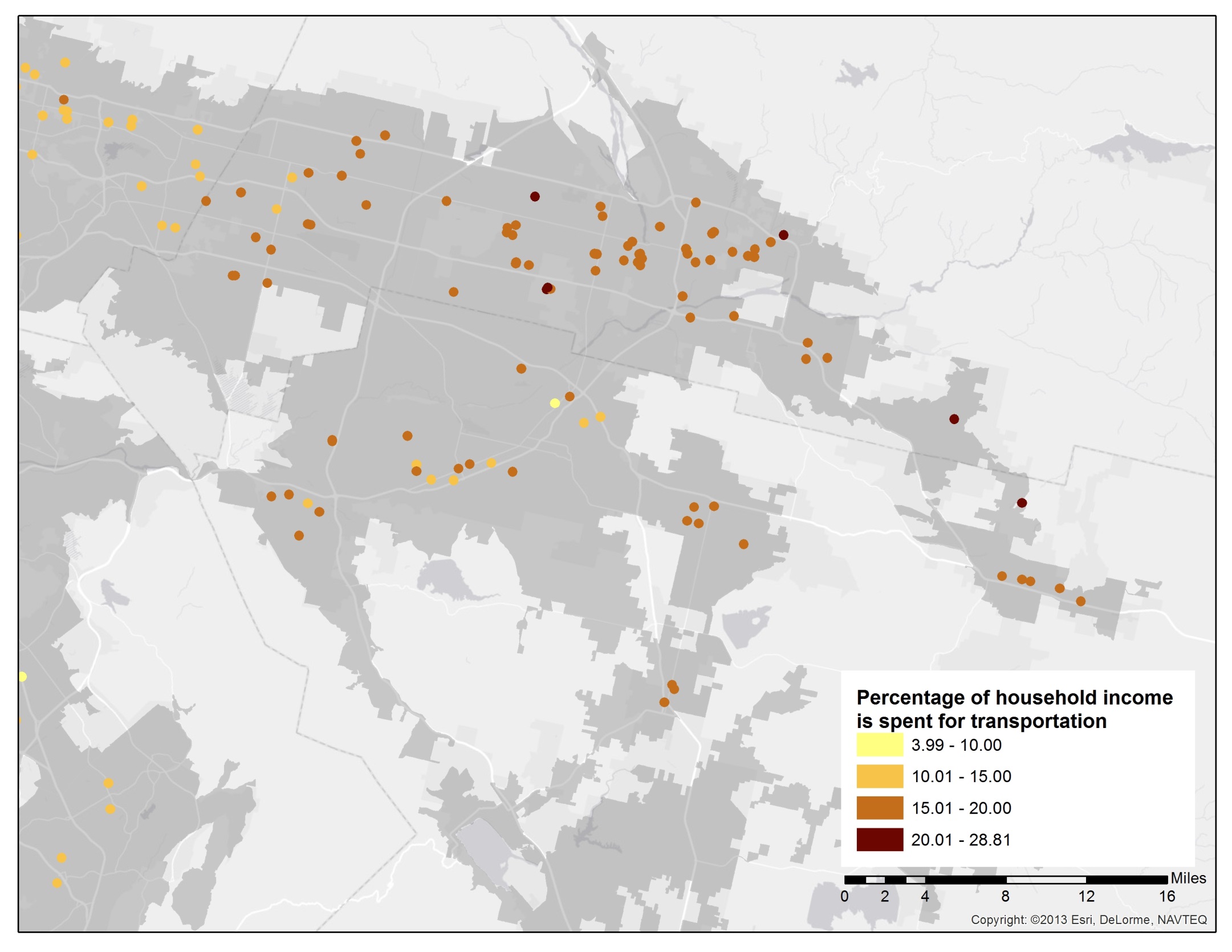 Riverside, CA
Conclusions
This study is the first attempt to evaluate the affordability of HUD rental assistance program units at the national scale
The high quality of this research results from :
its assemblage of household travel data for 15 diverse regions
its linkage of these data to built environmental and transit data for buffers around individual households
its use of multi-level and hurdle modeling 
specific to low-income households, a group that has received little attention in the travel literature
This research suggests that HUD rental assistance programs, when they subsidize housing in sprawling auto-dependent areas, are not holistically affordable
It also suggests that HUD can provide more affordable units to low income families by directing subsidies to better (more compact, walkable, and transit-served) locations.